قوانين مندل للوراثة
الوحدة 4
التكاثر الجنسي وعلم الوراثة –الصف العاشر العام
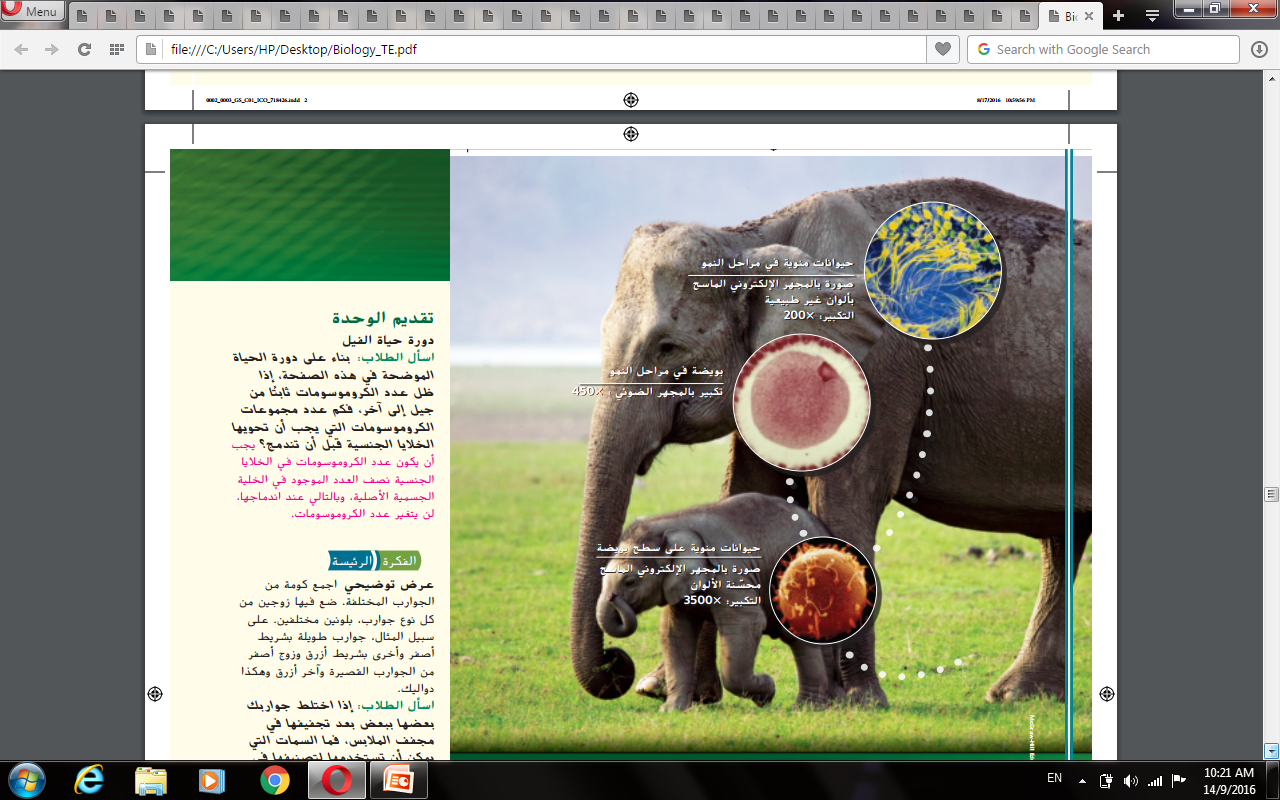 الأهداف
توضيح أهمية تجارب مندل في دراسة علم الوراثة.
يلخص قانون انعزال الصفات وقانون التوزيع الحر.
يتوقع احتمالات الأبناء الناتجة عن التزاوج مستخدمًا مربع بانيت.
المفردات الجديدة
 الأليل 
السائد 
المتنحي 
متماثل / متخالف الجينات 
الطراز الجيني
الطراز المظهري 
قانون الانعزال 
قانون التوزيع الحر 
الهجين
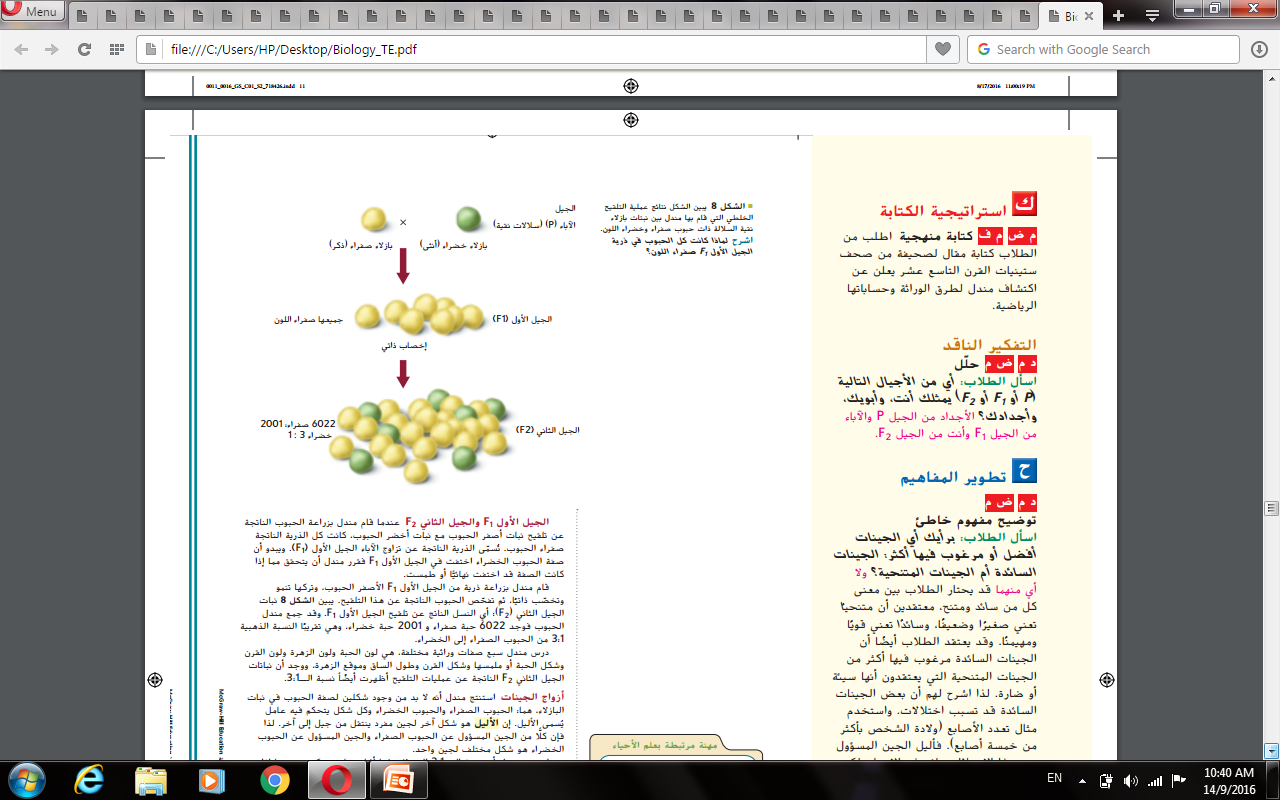 في عام 1866 نشر النمساوي جريجور مندل نتائجه عن طريقة الوراثة في نبات بازلاء الحدائق 
الوراثة :انتقال الصفات الوراثية من جيل الى جيل .
يعتبر العالم مندل مؤسس علم الوراثة
سؤال :لماذا نجح مندل في حل لغز الوراثة ؟
بسبب نوع الكائن الذي اختاره للدراسة وهو نبات البازلاء 
نبات البازلاء نبات نقي السلالة وهذا يعني انه :
1- نبات ينتج أبناء لها شكل واحد من الصفة يتلقح عادة تلقيح ذاتي
2- يتكاثر نبات البازلاء بطريقتين :
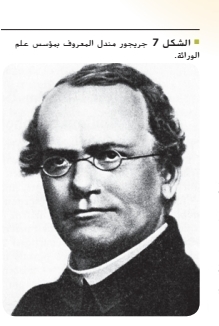 علم الوراثة :علم انتقال الصفات الوراثية على يد مندل الذي يعتبر مؤسسه.
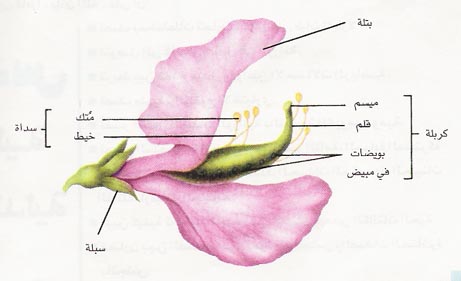 نشاهد هنا صورة لزهرة البازلاء
لاحظ وجود نوعين من التراكيب التكاثرية ( السداة ) العضو الذكري و(الكربلة ) العضو الانثوي
وراثة الصفات :
الوراثة
         هي انتقال الصفات الوراثية من جيل إلى جيل آخر
  
لاحظ مندل أن سلالات معينة في نبات البازلاء تنتج أشكالاً محددة من الصفة جيلاً بعد جيل.
مثلًا :
بعض السلالات تنتج بذورًا خضراء دائمًا وبعضها ينتج بذورًا صفراء دائمًا
 
لفهم آلية توارث هذه الصفات
جرى تلقيحًا خلطيًّا بنقل الأمشاج الذكرية من زهرة نبات بازلاء أخضر البذور	
 إلى عضو التأنيث في زهرة نبات بازلاء آخر أصفر البذور.
سؤال :كيف تجنب مندل حدوث التلقيح الذاتي
بإزالة أعضاء التذكير او المتوك عن الازهار
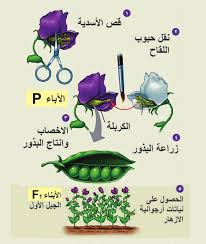 التلقيح في النباتات نوعان :-
2- الخلطي
وهو إنتقال الأمشاج الذكرية ( حبوب اللقاح) من العضو الذكري للزهرة الى العضو الأنثوي لزهرة نبتة أخرى
1- الذاتي
 وهو إنتقال الأمشاج الذكرية ( حبوب اللقاح) من من العضو الذكري للزهرة الى العضو الأنثوي لزهرة النبتة نفسها
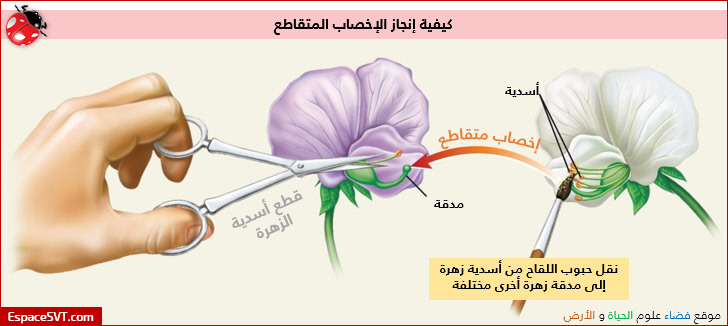 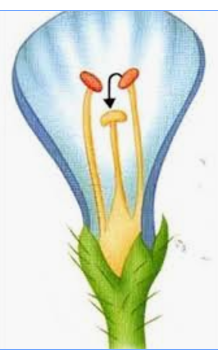 الجيل الأول والجيل الثانى
اطلق مندل على حبوب نبات البازلاء الخضراء والصفراء جيل الإباء ويرمز له بالحرف P 
جيل الأبناء سماه مندل الجيل الأول F1 اما الجيل التالي سمي الجيل الثاني F2 
الجيل الأول نتج عن طريق التلقيح الخلطي وكان جميعه يحمل الصفة السائدة اما الجيل الثاني نتج عن طريق التلقيح الذاتي وكان يحمل نسبة (3:1 )
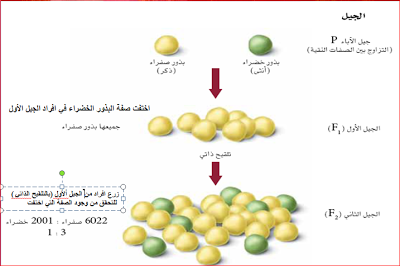 درس مندل سبع صفات مختلفة لنبات البازلاء  هي :
 لون البذرة               
لون الزهرة
لون القرن
شكل البذرة (ملمسها)
شكل القرن
طول الساق
موقع الزهرة
وجد أن جميع أفراد النباتات الناتجة عن تلقيح الجيل الأول تلقيح ذاتي تُظهر النسبة 1:3في الجيل الثاني
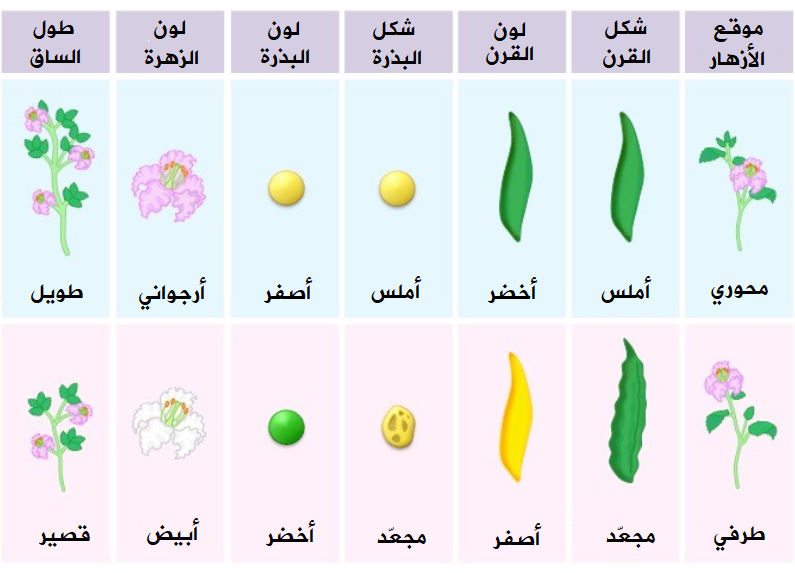 ازواج الجينات :
استنتج مندل وجود شكلين لكل صفة .وكل شكل يتحكم به عامل يسمى الاليل 
الاليل : هو شكل اخر لجين مفرد ينتقل من جيل لاخر

                 اليل 
جين :
                  اليل
مثلا :اذا كان الفرد يمتلك اليل طويل واليل قصير من صفة طول الساق فان كلا الاليلن سينعزلان عن بعضهما البعض عند تكوين الامشاج
اطلق مندل على الصفة التي كانت تظهر في الجيل الاول الصفة السائدة 
اما الصفة التي اختفت في الجيل الاول وعادت للظهور في الجيل الثاني اسم الصفة المتنحية
الصفة السائدة الصفة التي ظهرت في أفراد الجيل الأول F1 نرمز للصفة السائدة دائما بحرف كبير T للطويل مثلا R لاحمر الازهار 
الصفة المتنحية الصفة التي لم يظهر تأثيرها في أفراد الجيل الأول F1 نرمز لها بحرف صغير t قصير  r ابيض الازهار ( من نفس حرف السمة السائدة )
السيادة
 
استنتاج مندل بعد بالتلقيح الذاتي لأفراد الجيل الأول :
ان الجين المتنحي في البذور الخضراء لم يختف بل مُنع من إظهارصفته
فسر سبب عدم ظهور صفة البذور الخضراء في أفراد الجيل الأول
لأن صفة البذور الصفراء سائدة وتطغى على جين صفة البذور الخضراء وتمنعها
من الظهور
نموذج وراثة الصفات :
 
يُرمز إلى اليل  الصفة السائدة - وهي البذور الصفراء - بحرف كبير Y  
 يرمز إلى اليل  الصفة المتنحية وهي البذور الخضراء بحرف صغير y   
متماثل الجينات  نقي الصفات homozygous  
المخلوق الحي الذي يحمل زوجًا من الاليلات المتشابهة لصفة محددة
كما في البذور الصفراء المتماثلة الجينات  Y Y والبذور الخضراء  yy    
 متخالف الجينات    (هجين )   Heterozygous
المخلوق الحي الذي يحمل اليلين  مختلفين لهذه الصفة
 يتم تمثيلها بالرموز Yy
للصفة السائدة احتمالان :
1- متماثلة الجينات (نقية ) :مثلا AA – TT وهكذا 

2- متخالف الجينات (هجينة ) :مثلا Tt -   Aa
للصفة المتنحية دائما وابدا فقط نقية aa او tt وهكذا
تذكر حتى يظهر الفرد صفة متنحية يجب ان يرث اليلا متنحيا من الاب واليلا متنحيا من الام
س/ ماهي الصفة التي تظهرعند وجود اليلان مختلفان ؟
الاجابة :
 الصفة السائدة
الطراز الجينى والطراز الظاهري
الطراز الجيني :ازواج الاليلات في الكائن الحي 
مثلا :tt –TT -Tt 
 الطراز الظاهري :  الخصائص والصفات المظهرية الناتجة عن أزواج الاليلات 
مثلا :طويل – اصفر البذور –ابيض الازهار وهكذا
قانون الانعزال
أن زوج الاليلات  المكونة للصفة الواحدة تنفصل في أثناء الانقسام المنصف , وفي أثناء الإخصاب يتحد اليلا الصفة نفسها مرة أخرى
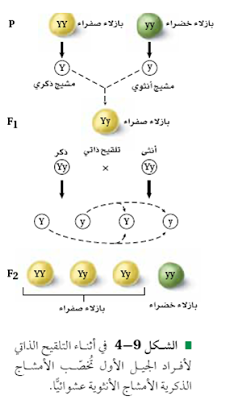 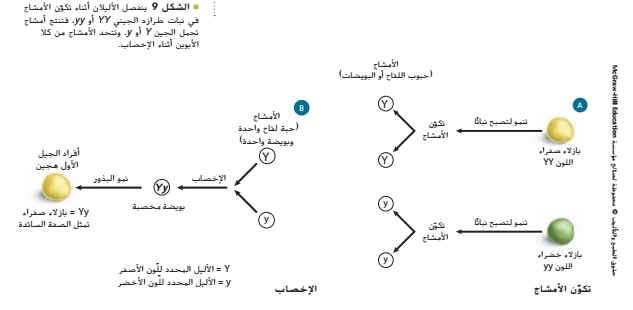 التزاوج  احادي التهجين   
هي عملية التلقيح التي يحدث فيها التزاوج بين فردين يختلفان في صفة واحدة.
النباتات الحاملة للطراز   Yy تنتج نوعين من الأمشاج
هما : الأمشاج الذكرية والأمشاج الأنثوية وكلاهما يحملان الجين  Y أو y
تتحد هذه الأمشاج عشوائياً . لتنتج بعد تلقيحها الطرز الجينية التالية  Yy ,YY،Yy ، yy
التزاوج ثنائي التهجين 
 تزاوج بين فردين يختلفان في زوجين من الصفات الوراثية
إذا قام مندل بتلقيح :
بذور صفراء مستديرة متماثلة الجينات YYRR
مع بذور خضراء مجعدة متماثلة الجينات yyrr
فإنه يمكن تمثيّل تزاوج الآباء بالطرز الجينية التالية: YYRR × yyrr
ستكون الطرز الجينية لأفراد الجيل الأول على النحو التالي:
YyRr نباتات صفراء البذور مستديرة
قام مندل بالتلقيح الذاتي لأفراد الجيل الأول التي تحمل الطراز الجيني  YyRr
في عملية تلقيح ثنائي الصفة	
 ثم قام بحساب نسبة :
1- الطرز الجينية
2- الطرز المظهرية
 
للأبناء في كل من الجيل الأول والجيل الثاني. والنتائج اوصلته لــ
قانون التوزيع الحر
أن التوزيع العشوائي للاليلات  يحدث في أثناء تكون الأمشاج، حيث تتوزع الجينات
 على الكروموسومات المنفصلة بشكل حر في أثناء عملية الانقسام المنصف
ما هي طريقة اجراء التزاوج احادي التهجين ؟ والتزاوج ثنائي التهجين؟
مربعات بانيت
يستخدم مربع بانيت لتوقع الأبناء المحتملين والناتجين عن التلقيح بين طرازين جينيين معروفين للآباء.


من الذي وضع مربع بانيت ؟ ومتى ؟
 وضعه الدكتور ريجينالد بانيت في بداية عام 1900 م
ما أهمية ودور مربع بانيت ؟
لقد سهل مربع بانيت تتبُّع الطرز الجينية المحتملة.
مربع بانيت ـ تزاوج احادي التهجين
القدرة على ثني اللسان صفة سائدة، يرمز لها بالحرف T. وعدم القدرة صفة متنحية t . 
افترض أن كلا الوالدين يستطيع ثني لسانه، وهما غير متماثلي الجينات  Tt 
 فما الطرز الظاهرية المحتملة لأبنائهما ؟
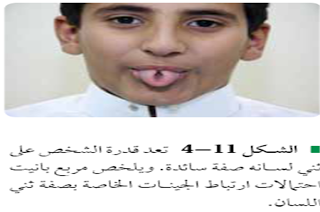 نقوم برسم مربع كبير ويقسم الى 3 صفوف و3 اعمدة حتى يتكون لدينا تسعة مربعات صغيرة كما في الشكل ادناه
امشاج الذكر تكتب على الجانب الافقي                
امشاج الانثى تكتب على الجانب الراسي لمربع بانيت
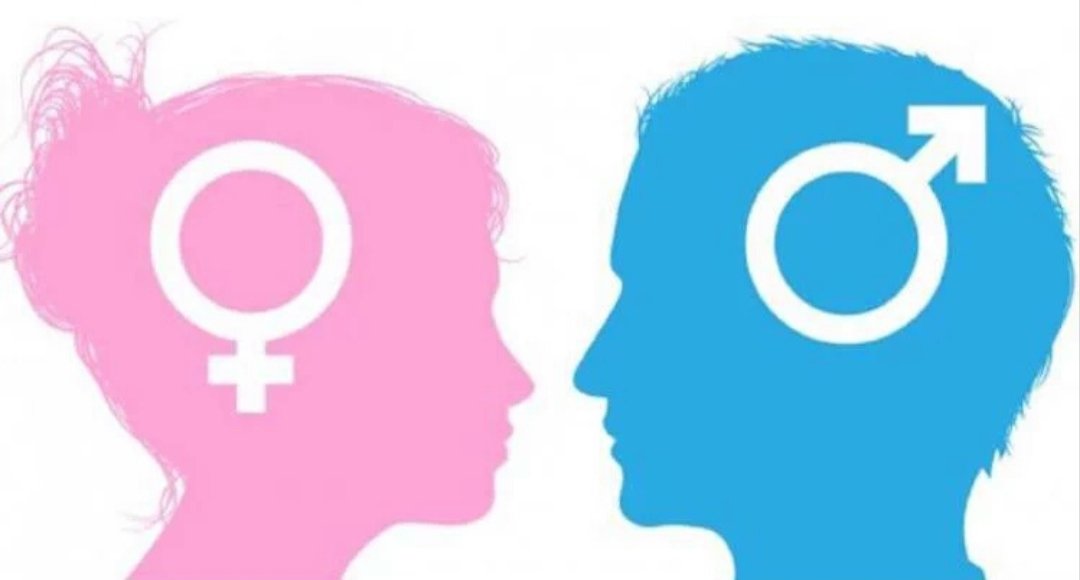 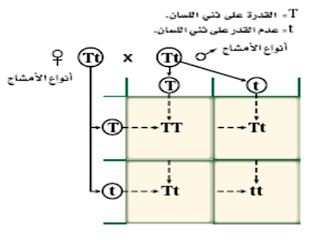 المربعات المظللة هي الابناء
رموز الذكر والانثى
من المثال السابق (مربع بانيت اعلاه ) استخرج ما يلي :
1- نسبة الطرز المظهرية للابناء 
2- نسبة الطرز الجينية للابناء
الحل :
1- الطرز المظهريةستكون :
3 ابناء لديهم القدرة على ثني اللسان وواحد ليس لديه او 1:3 او 75% لديهم القدرة و25% ليس لديهم القدرة (طرازان مظهريان)
2- الطرز الجينية ستكون :
فرد واحد TT  او 25%
فردان Tt او 50%
فرد واحد tt او 25%
تكتب 1:2:1(3 طرز جينية)
حل السؤال الثالث في مراجعة القسم 2 صفحة 98 في الكتاب
اول خطوة نقوم بكتابة المعطيات حيث ان الذكر متخالف الجينات Rr والانثى rr لانها متنحية 
ثم نرسم مربع بانيت
(جيل الاباء )P:       Rr    x      rr
حدد نسبة الطرز الظاهرية للابناء ؟
50% احمر العيون – 50% وردي العيون 
1:1
حل سؤال 14 في مراجعة الفصل
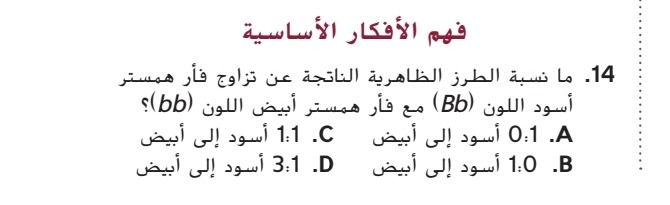 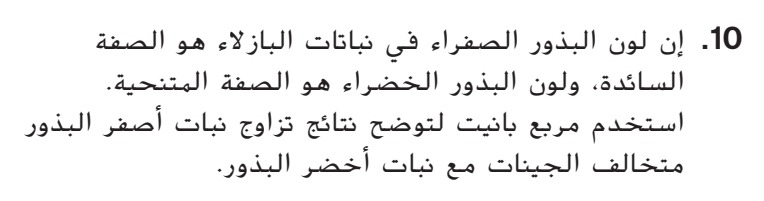 الاجابة :
اصفر البذور متخالف الجينات سيكون Yy والاخضر البذور yy لانه متنحي
مربع بانيت ـ التزاوج ثنائي التهجين
سنقوم برسم مربع كبير ويقسم الى 5 صفوف و5 اعمدة حتى يتكون لدينا 25 مربع صغير
ونضع بنفس الطريقة امشاج الذكر افقيا وامشاج الانثى عموديا
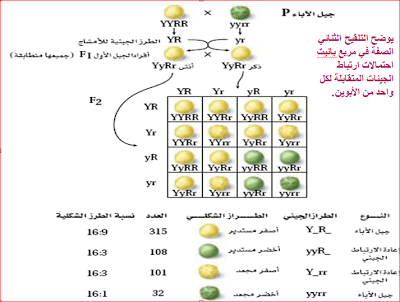 الجيل الاول يحمل الصفتين السائدتين
الجيل الثاني سيحمل 4 طرز مظهرية بالنسب التالية :
9:3:3:1
سؤال :كم عدد الطرز الجينية في الجيل الثاني ؟اكتبها
1YYRR                2YyRR

1yyRR

1yyrr      4YyRr                   2Yyrr

2YYRr      1YYrr       2yyRr
حل سؤال 15 في مراجعة الفصل
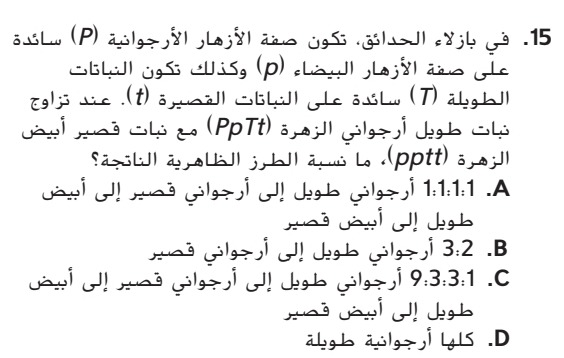 الاجابة :
سنقوم بعملية التوزيع الحر لانتاج الامشاج للابوين :
PpTtستكون PT-Pt-pT-pt
امشاج الفرد الاخر ستكون كلها :
pt
الاحتمال
مقارنة توارث الجينات باحتمالات رمي القطعة النقدية :
احتمال ظهور الوجه الذي يحمل الصورة عند رمي القطعة النقدية
هو احتمال واضح فهو مره واحدة لكل محاولتين
مع ذلك قد تحصل على الصورة في كلا المرتين !
لذلك ...
لم تكن نتائج مندل مساوية تمامًا للنسبة 9:3:3:1
إلا ان عددًا كبيرًا من الأبناء الناتجين عن التلقيح يطابقون النتائج المتوقعة من مربع بانيت
تزداد احتمالية تطابق النتائج الفعلية مع المتوقعة كلما زاد عدد الأبناء الناتجين
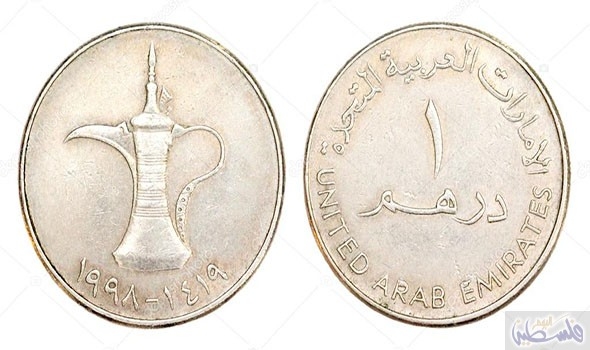 ما هي احتمالات الحصول على صورة عند  رمي 3 دراهم ؟
1/2  x ½  x1/2 = 1/8
الواجب :
حل السؤال رقم 5 في مراجعة القسم صفحة 98
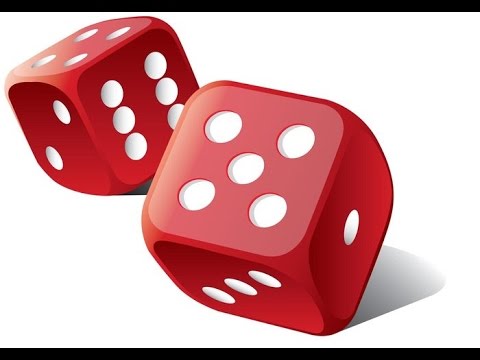 الاجابة :
للحصول على الرقم 2 عند رمي مكعب واحد (للمكعب ستة اوجه وكل وجه يحمل رقما واحدا) ستكون :
احتمال واحد من 6 احتمالات اذن :
1/6
للحصول على الرقم 2 عند رمي مكعبين ستكون :
1/6         x         1/6     = 1/36
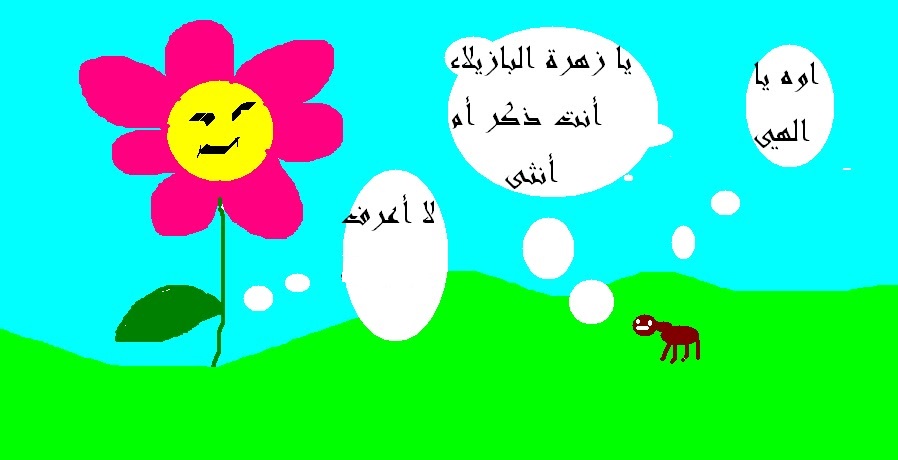 ارجو مشاهدة الفيديو التالي